B-72 inviterer tilKM for Oslo og Viken
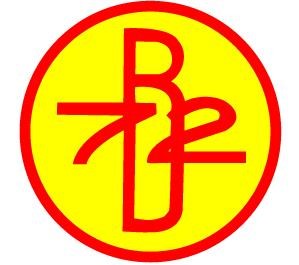 B-72 inviterer til Kretsmesterskap i Oslo og Viken 17-18. desember 2022 i B-72 hallen
Hall B-72 hallen, Boecksgate 7, 1473 Lørenskog.
PåmeldingSenest 5.desember på ttadmin.BetalingKlubbene betaler samlet startkontingent samtidig som de sender påmeldingen. Konto nr: 0531.08.06430
NB! For godkjente etteranmeldinger tilkommer ekstra avgift kr 50,- per klasse som betales ved påmelding fra den enkelte.
Spilleform Puljespill i alle klasser.
Deltagelse Man kan delta i en klasse per bolk.
Tidsskjema Det legges ut detaljert tidsskjema en uke før turneringsstart. Estimerte starttider: Pass 1: 09:00. Pass 2: 12:30. Pass 3: 16:00.
Dommere I puljespill dømmer spillerne selv. De som ryker ut i puljespillet og i avsluttende cupspill må dømme en kamp til etter at de er ferdig med eget spill.
Spørsmål Spørsmål kan rettes til turneringsleder Sindre Åteigen:- mail: sindre@b72.no- mobil: 46508131
KantineDet vil være kantine i 2.etasjen i hallen. 
Fasiliteter Det er garderober tilgjengelig under hele turneringen
Stevnetieren Påmeldingsavgiften inkluderer 10 kr til stevnetieren.
Arrangementet er underlagt NBTF sitt reglement og dopingbestemmelsene.
Nybegynner 1 er for spillere som har startet denne sesongen.
Nybegynner 2 er for de som er inne i sin andre sesong.
Foreldre og sjåførklassen på søndag er en slå-i hjel-tid klasse. Jo lavere nivået ditt er, jo mer velkommen er du . Ingen krav til noe som helst bortsett fra godt humør, til og med rekkert får du låne om du ikke har! Denne klassen arrangeres samtidig som nybegynnerklassene på søndagen.
Klasseoppsett
Søndag
Lørdag
Åpenklassene dekker både pass 1 og 2 av lørdagen / søndagen
På søndagen kan man kun være med i en klasse.
Rankingklassen spilles med både innledende og avsluttende puljespill. Maks 40 plasser.